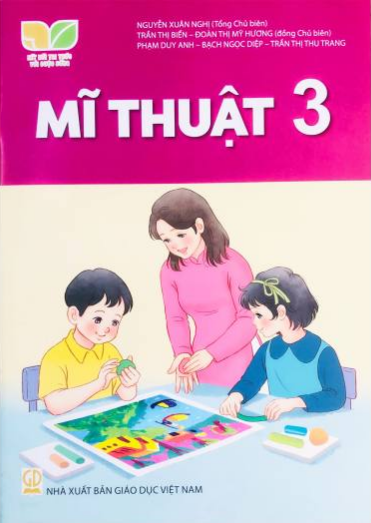 MĨ THUẬTLỚP 3
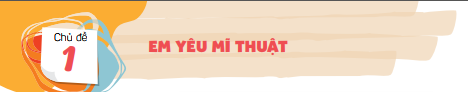 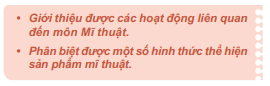 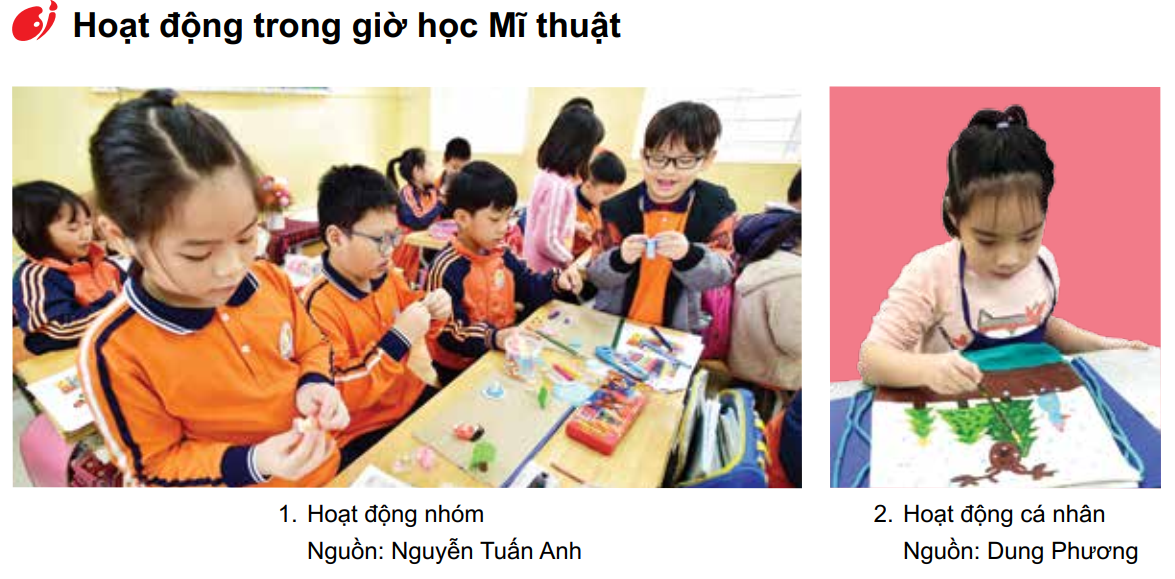 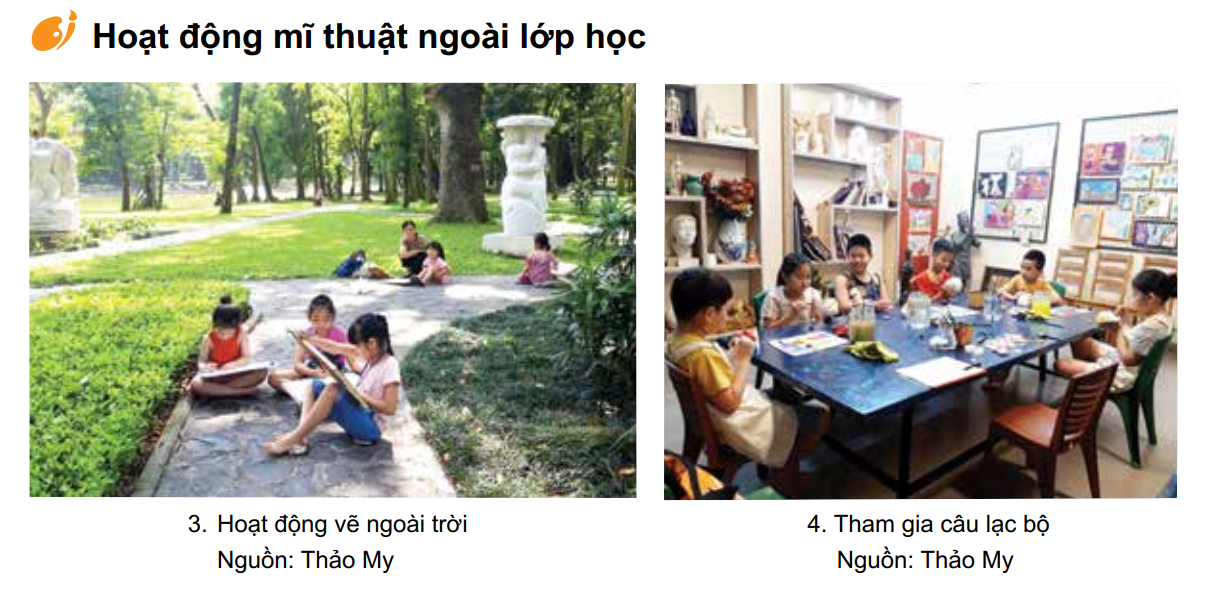 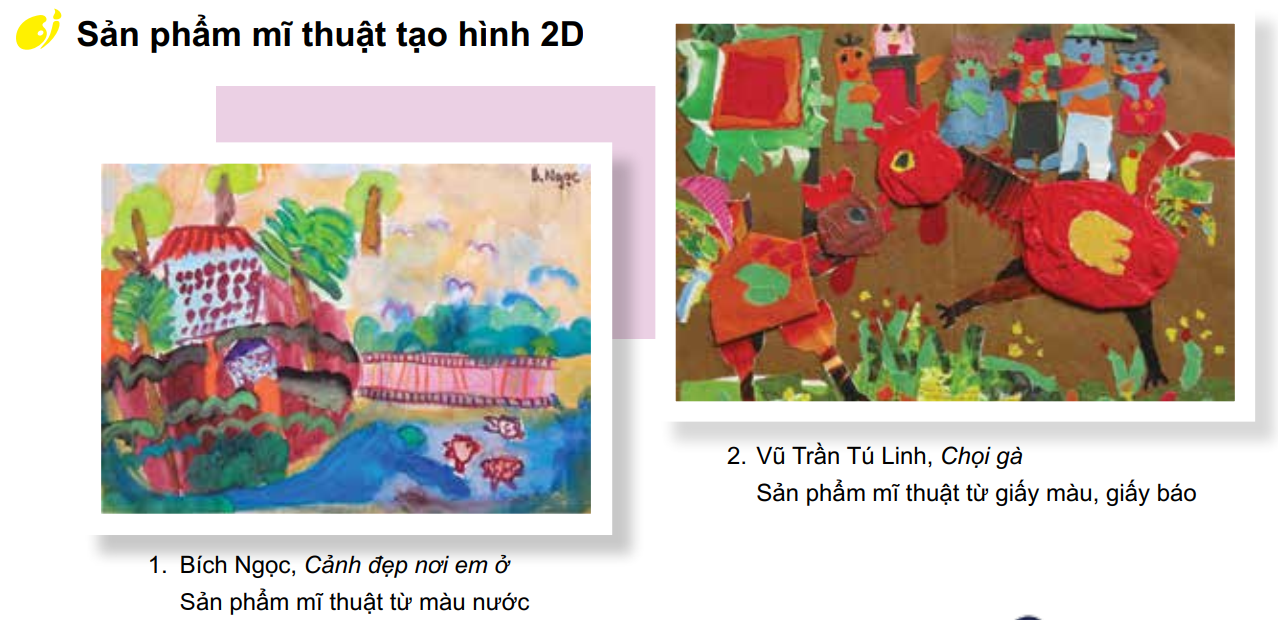 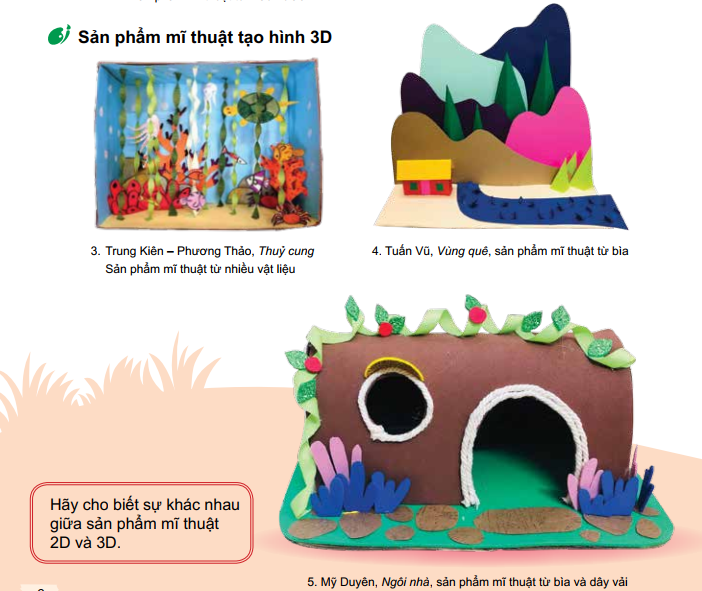 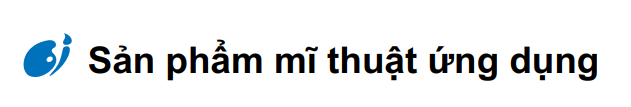 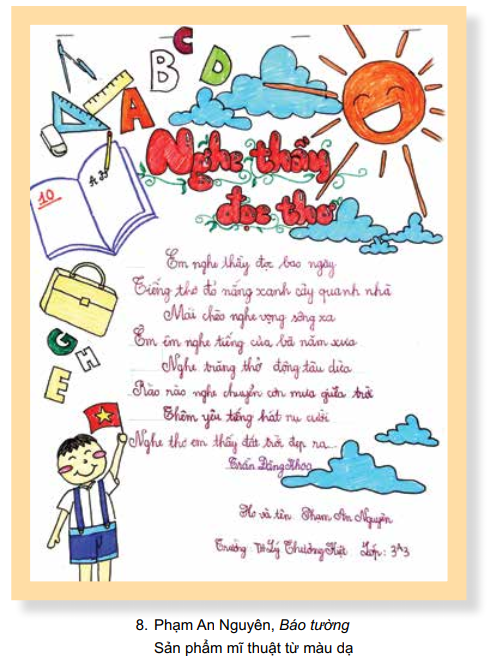 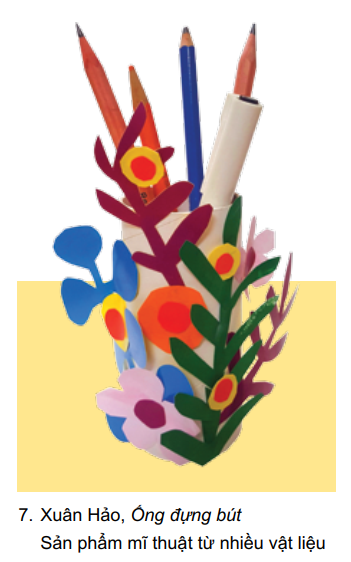 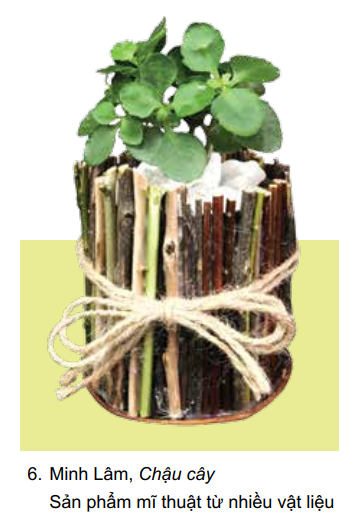 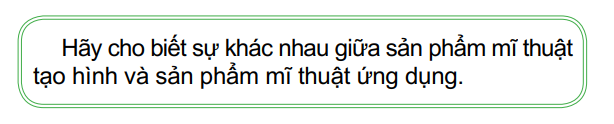